Les 14 
Jij en internet
Wat doe ik hier vandaag?

Ik denk na over de manier waarop ik internet gebruik, en spiegel dit aan wat God in de bijbel zegt. 

Ik ontdek dat ik vanuit de tien geboden dingen kan leren over mijn internetgebruik.
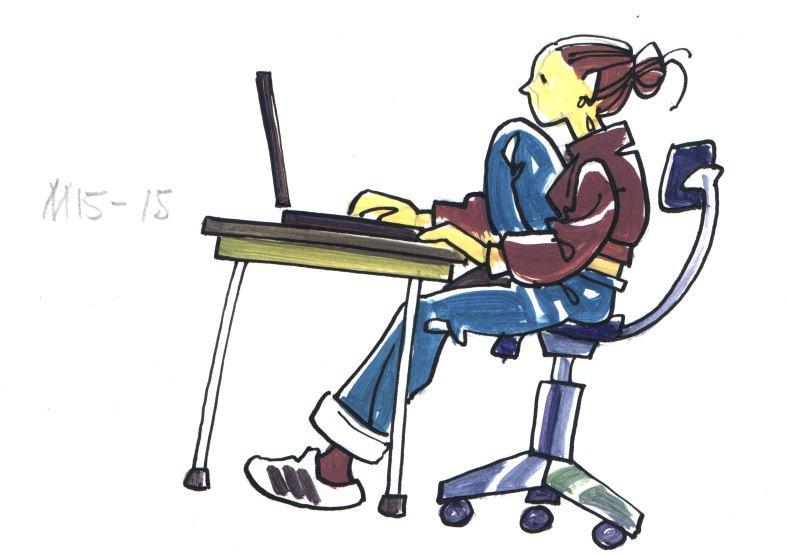 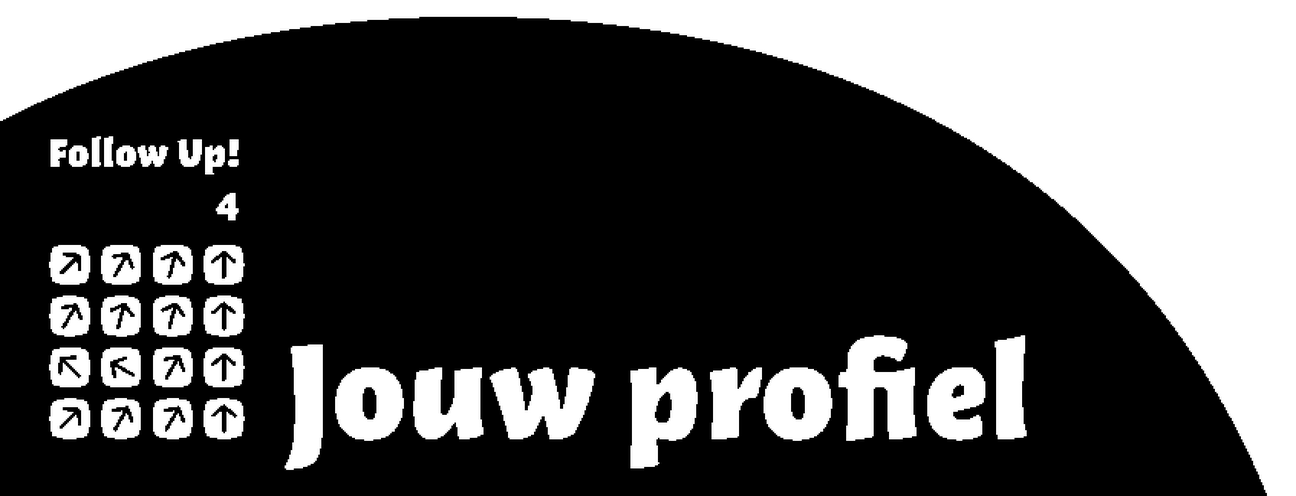 Les 14 
Jij en internet
Msn
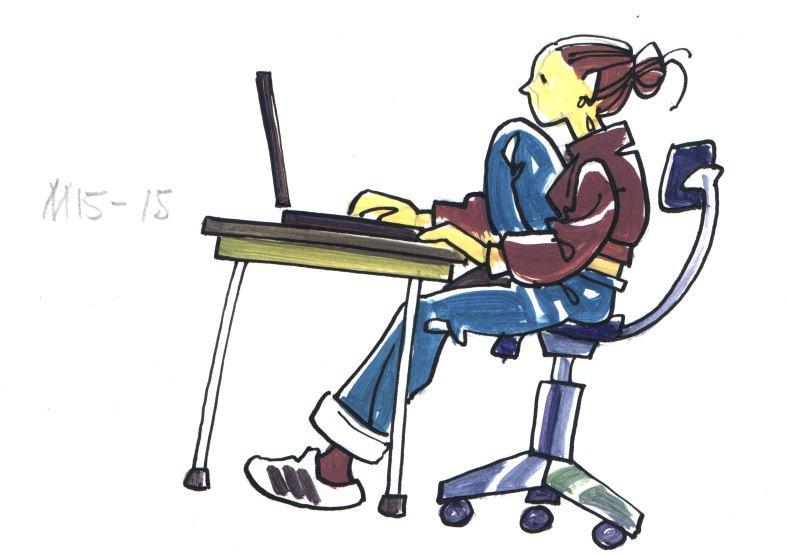 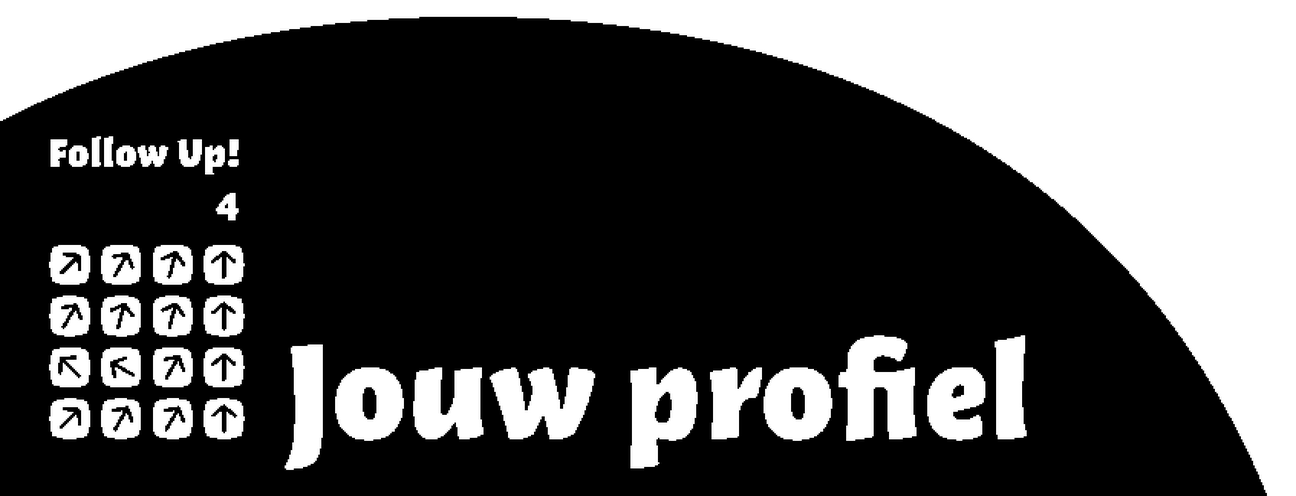 Les 14 
Jij en internet
Handig en zinvol
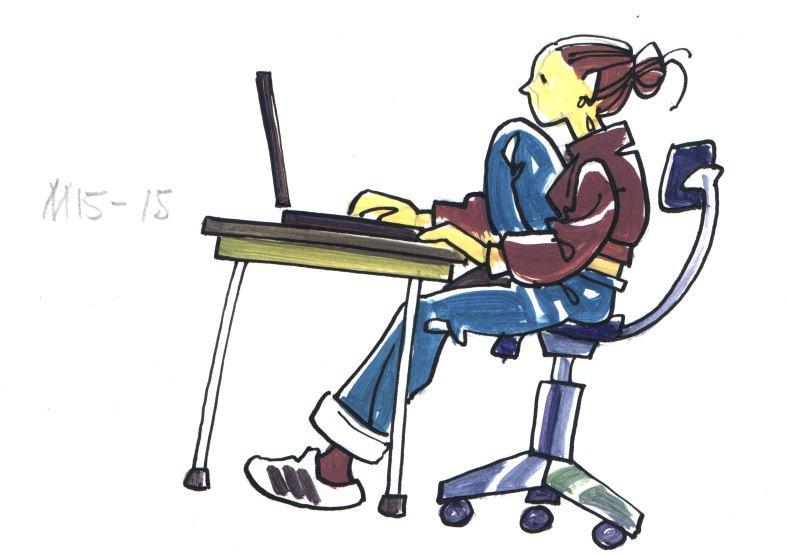 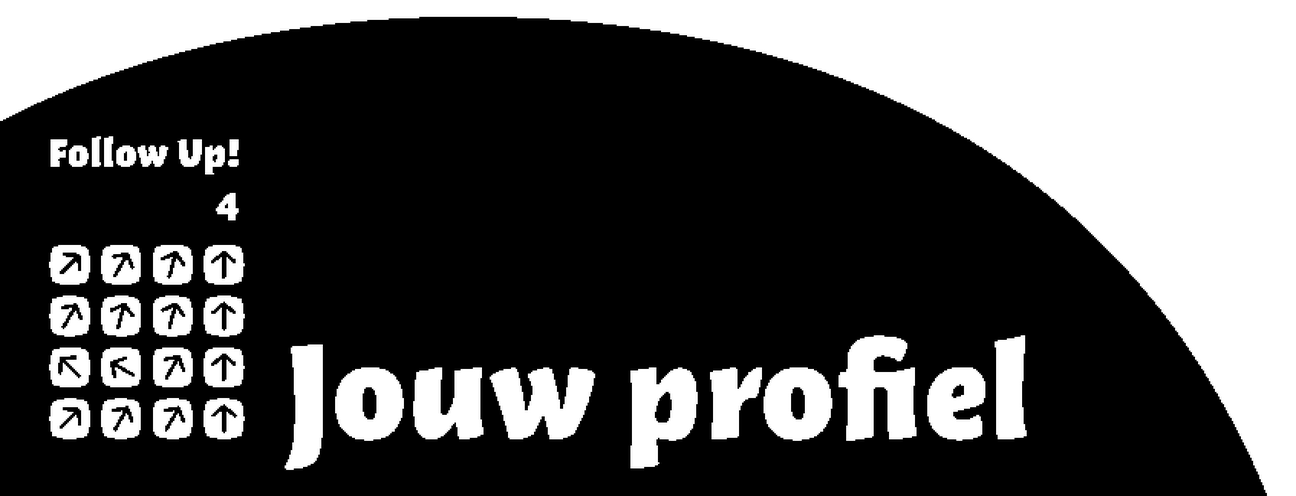 Les 14 
Jij en internet
Gevaren
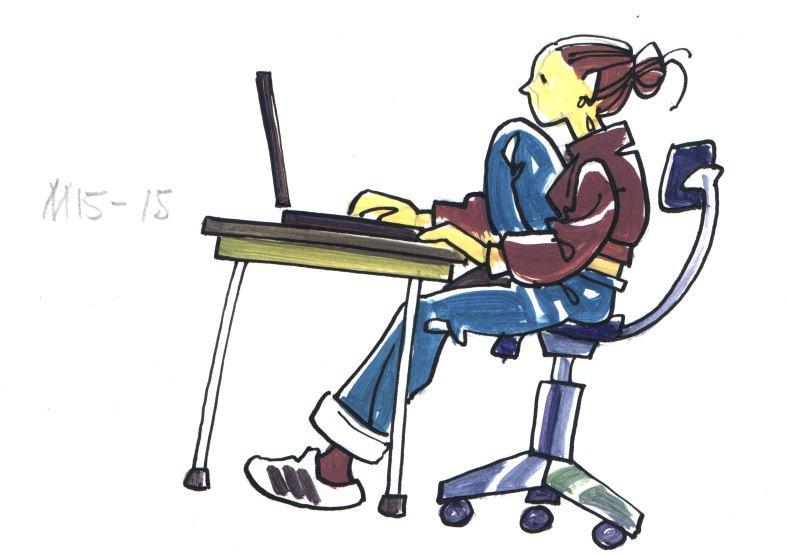 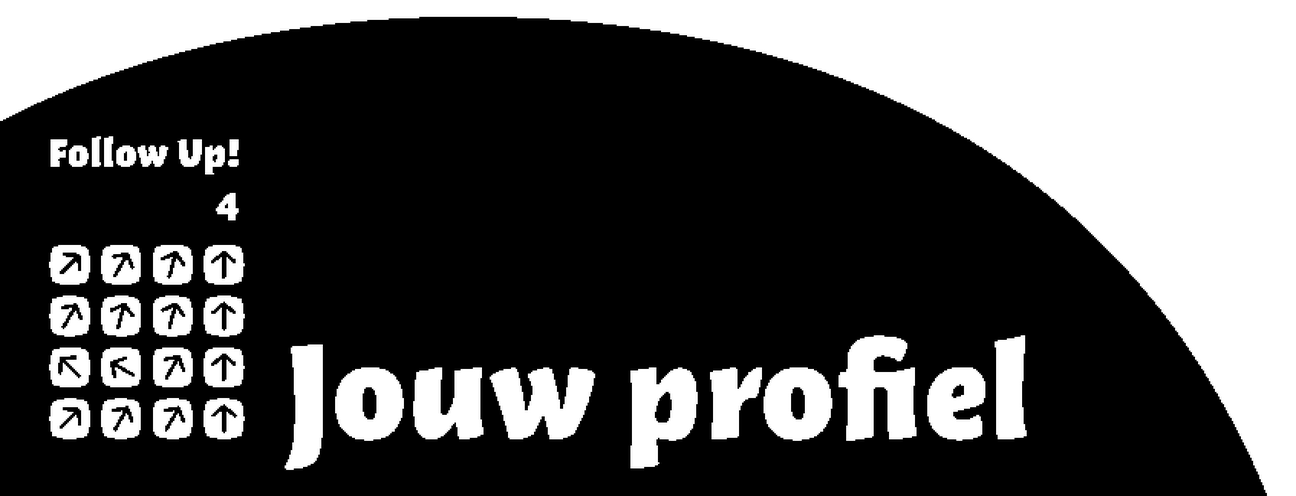 Les 14 
Jij en internet
Richtlijnen
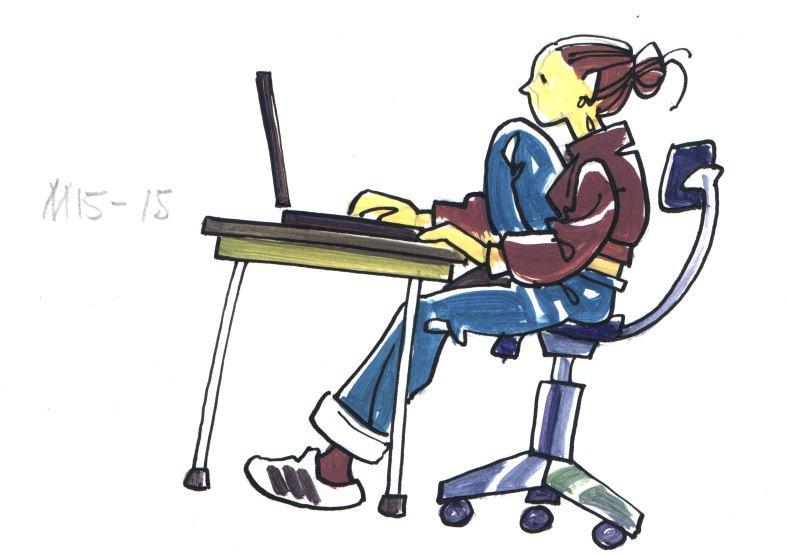 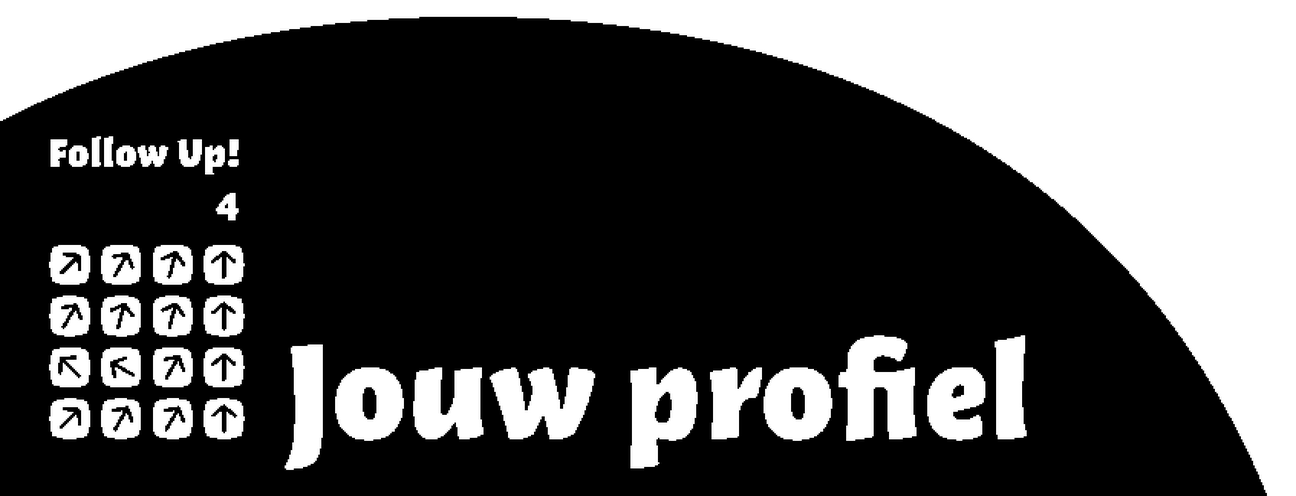 Les 14 
Jij en internet
Chatbox
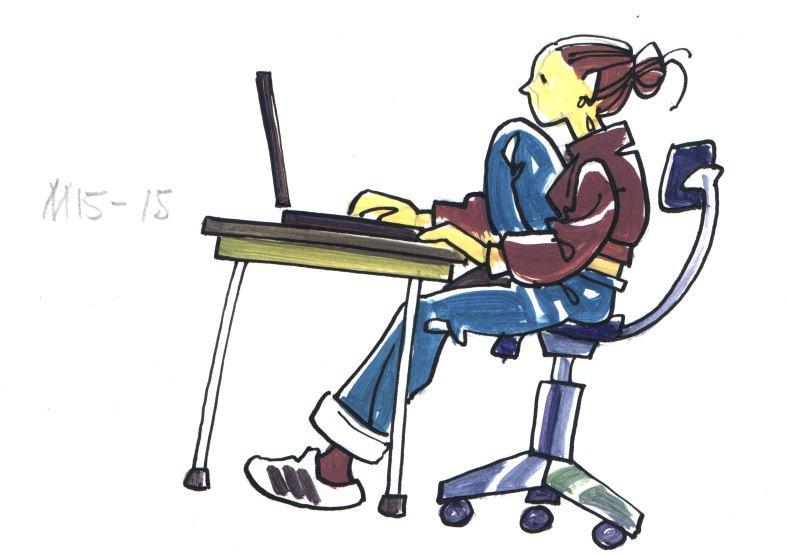 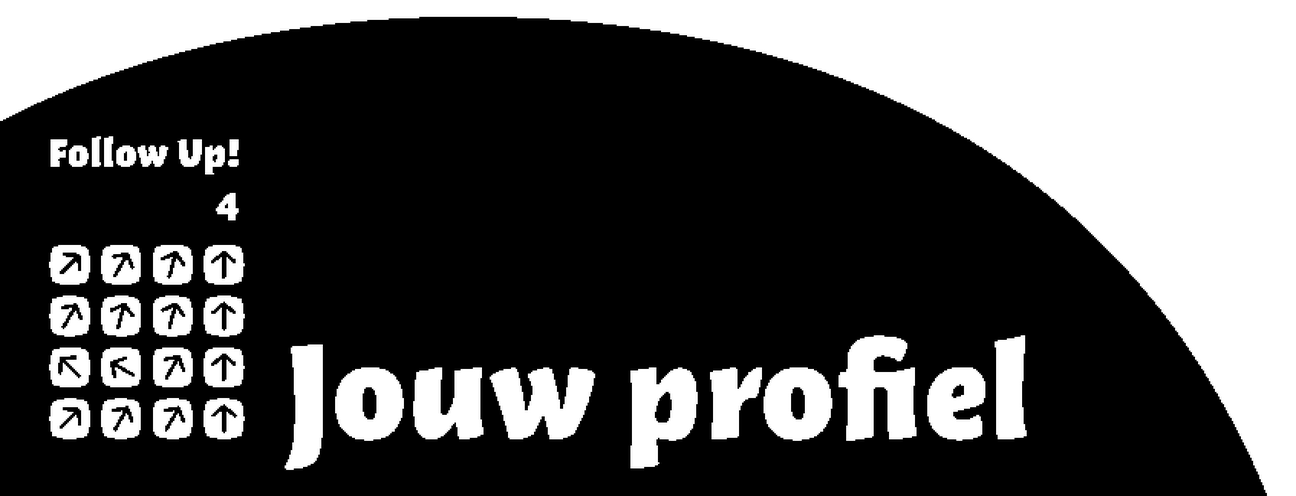 Les 14 
Jij en internet
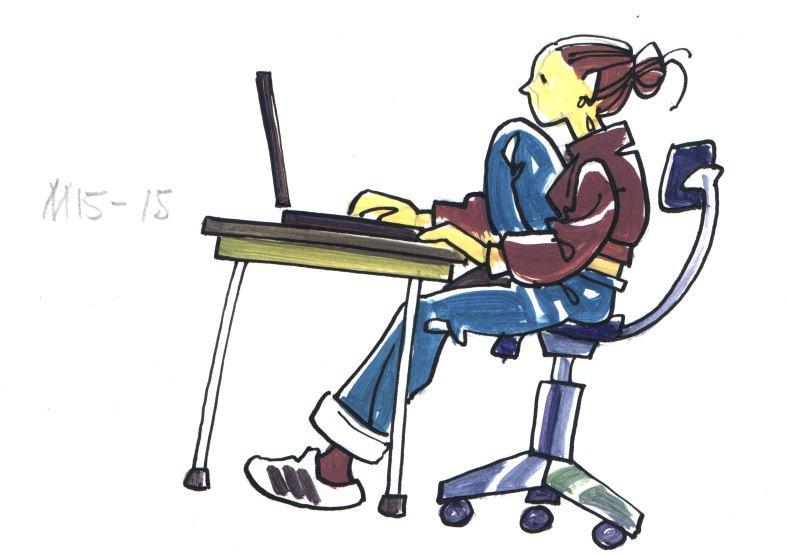 Johannes 8: 11b
‘Ik veroordeel u ook niet,’ zei Jezus. 
‘Ga naar huis, en zondig vanaf nu niet meer.’
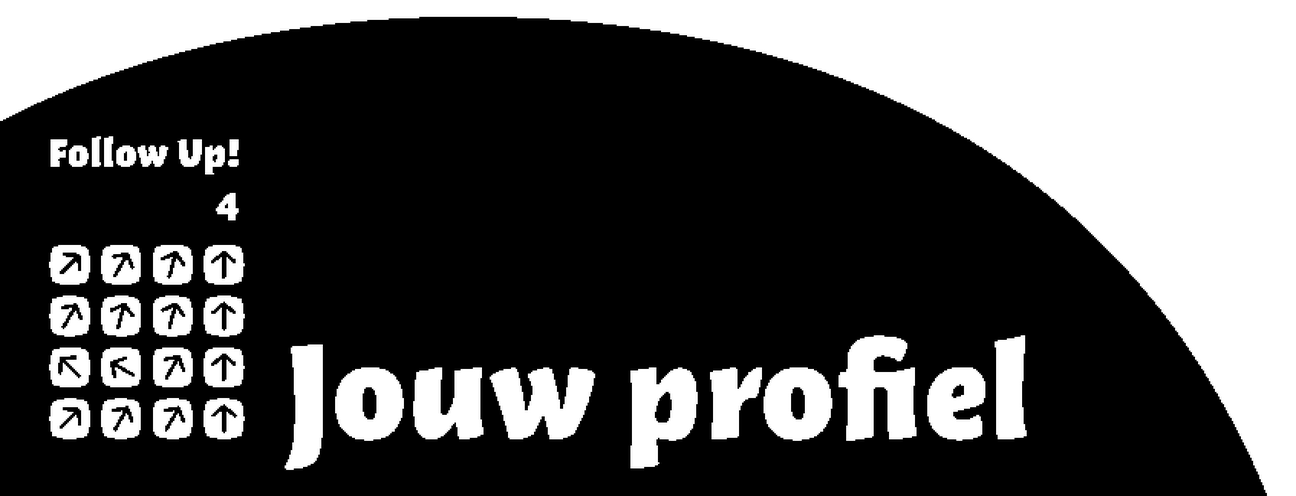